Running Your MMR From Sharepoint
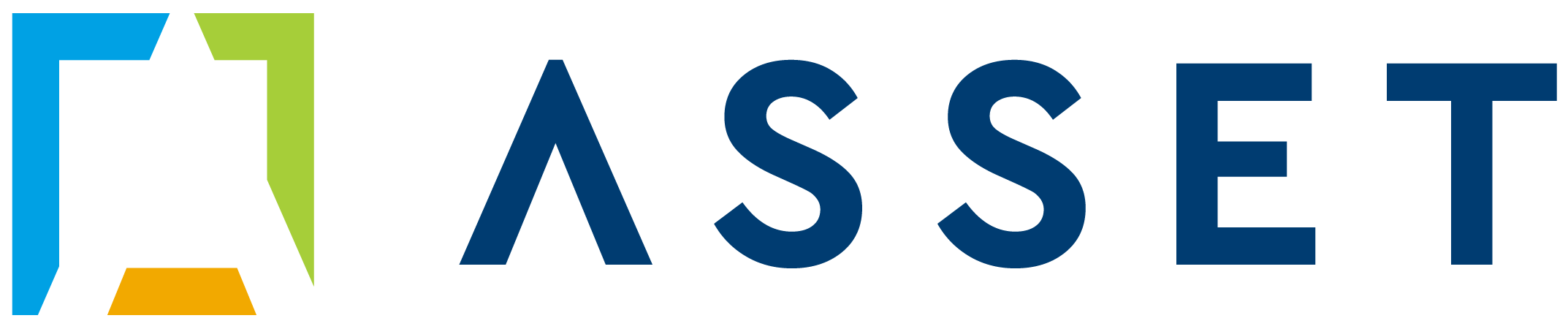 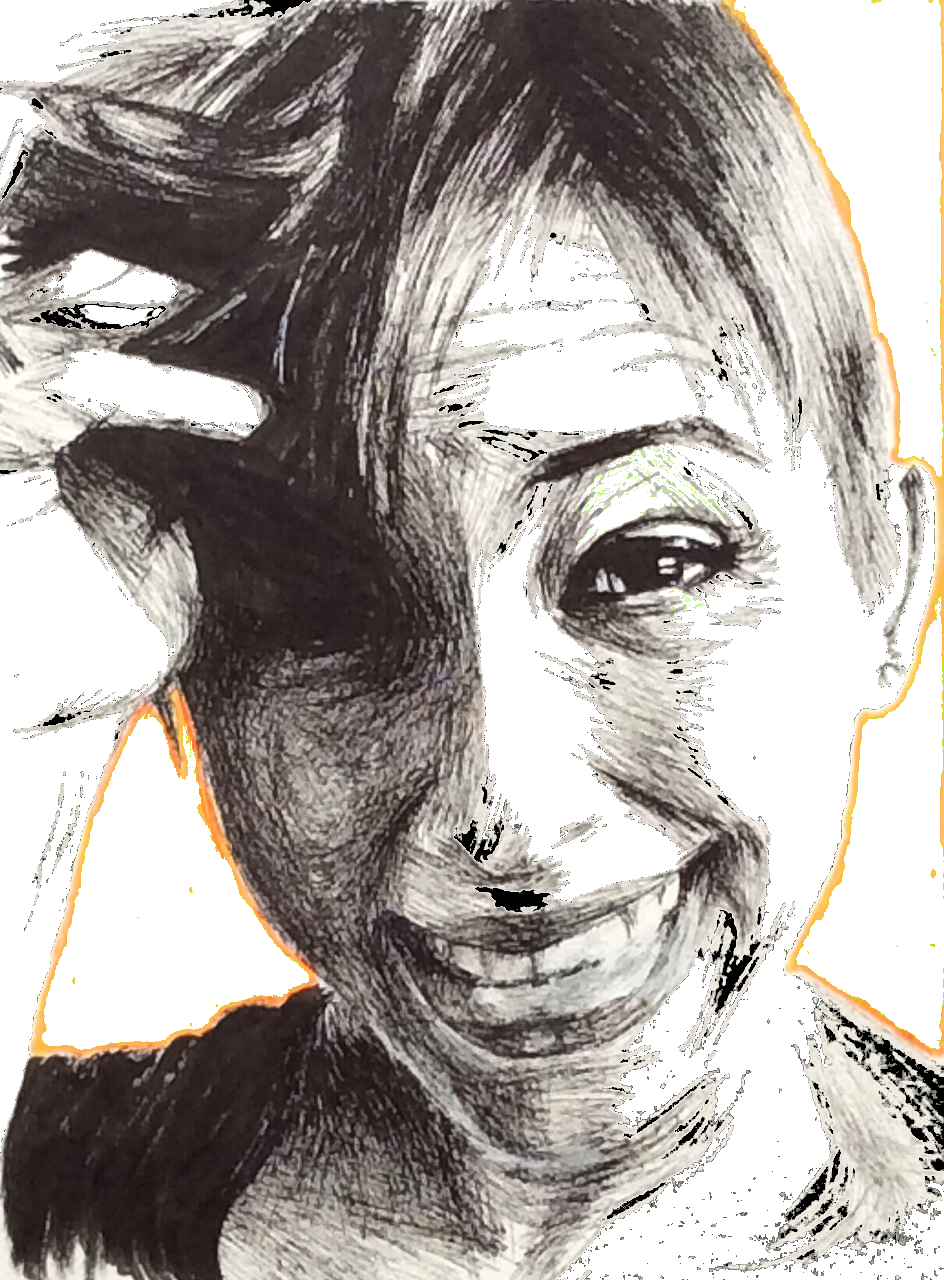 What this video will cover
???
How to access Sharepoint
How to run MMR from Sharepoint
???
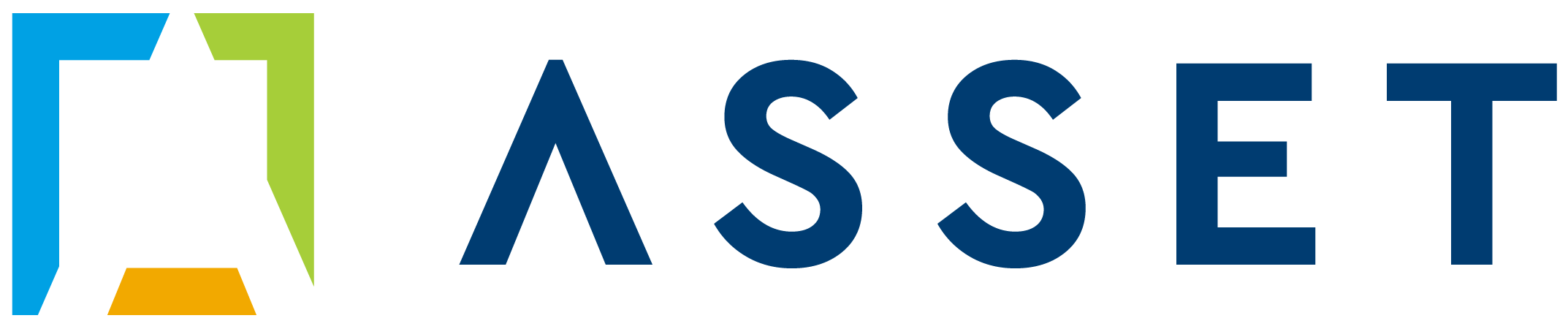 1. Accessing Sharepoint
Two ways to do it:
Someone sends you an email
 Log into www.office.com
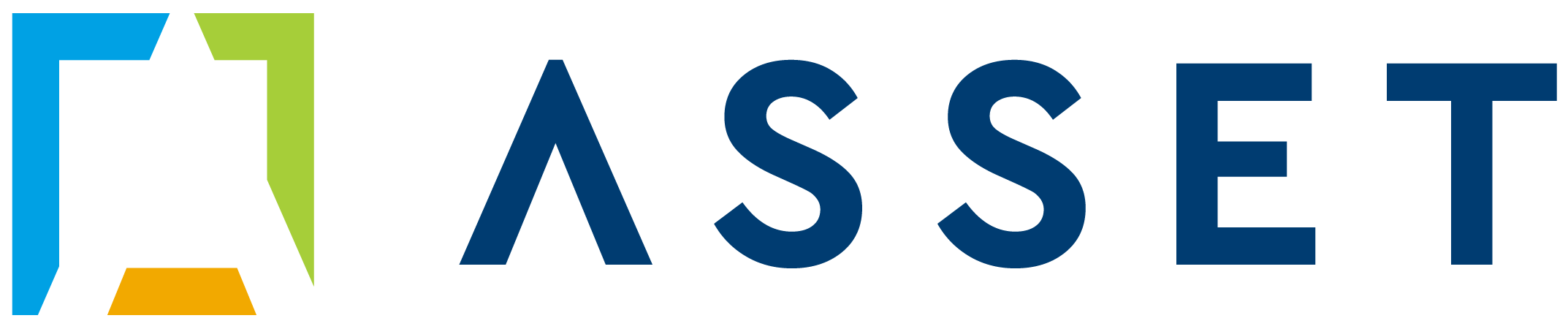 Email
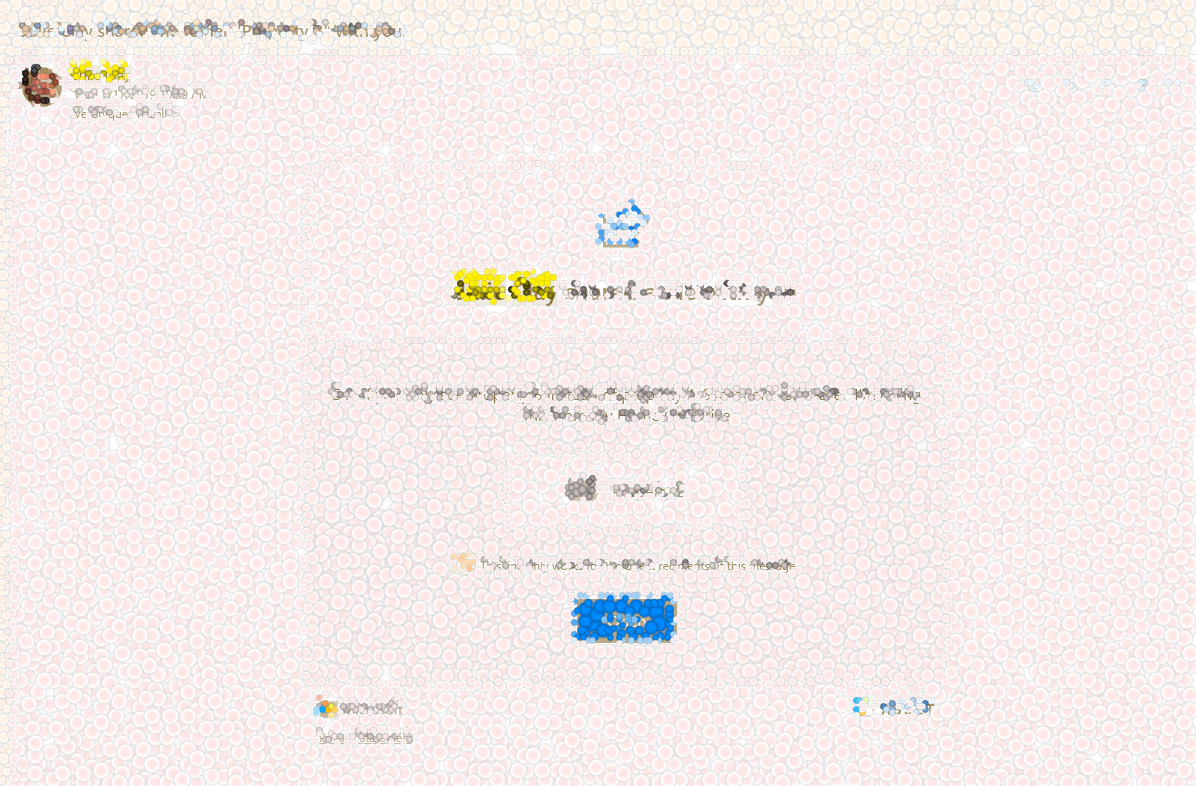 This is One Drive but I imagine Sharepoint operates in similar fashion
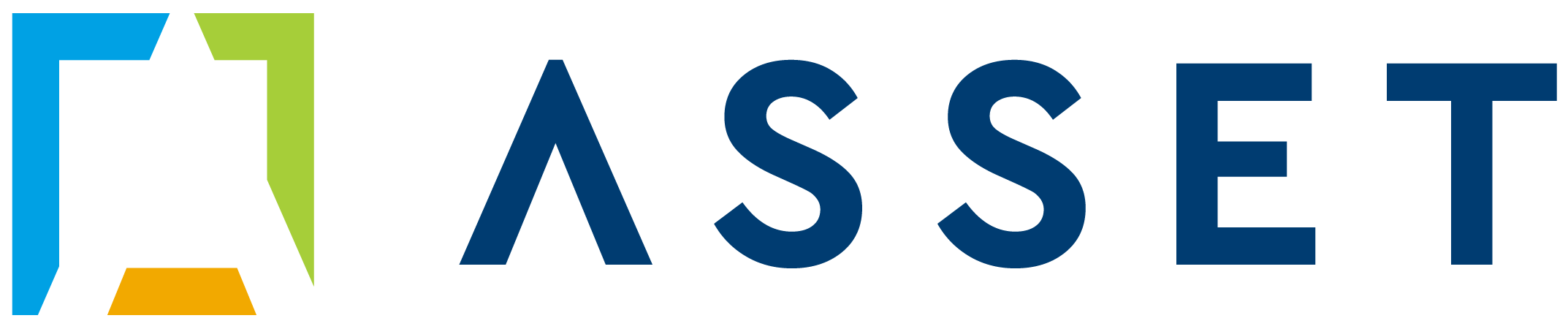 Or log into
www.office.com
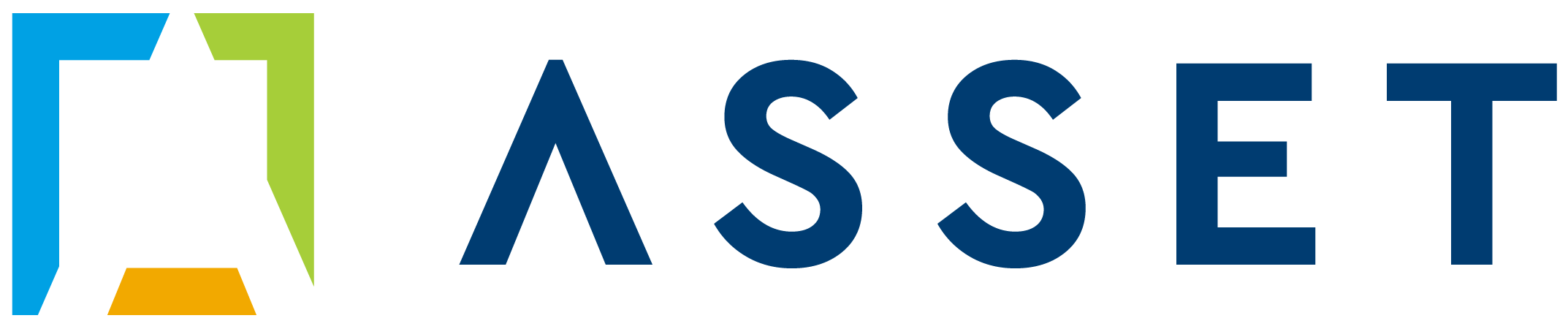 2. Doing MMR from Sharepoint
Three things to keep in mind:
Turn off the Autosave in case you need to do over
 Opening the file from Sharepoint has one or two extra steps involved
 The macro will do the saving of the small file for you once you click the “x” in the upper right hand corner
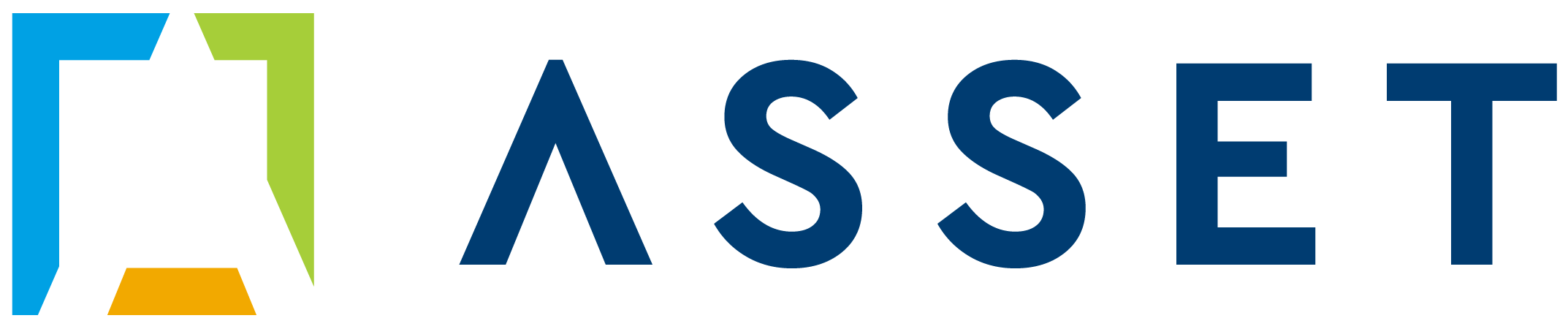 Having problems?
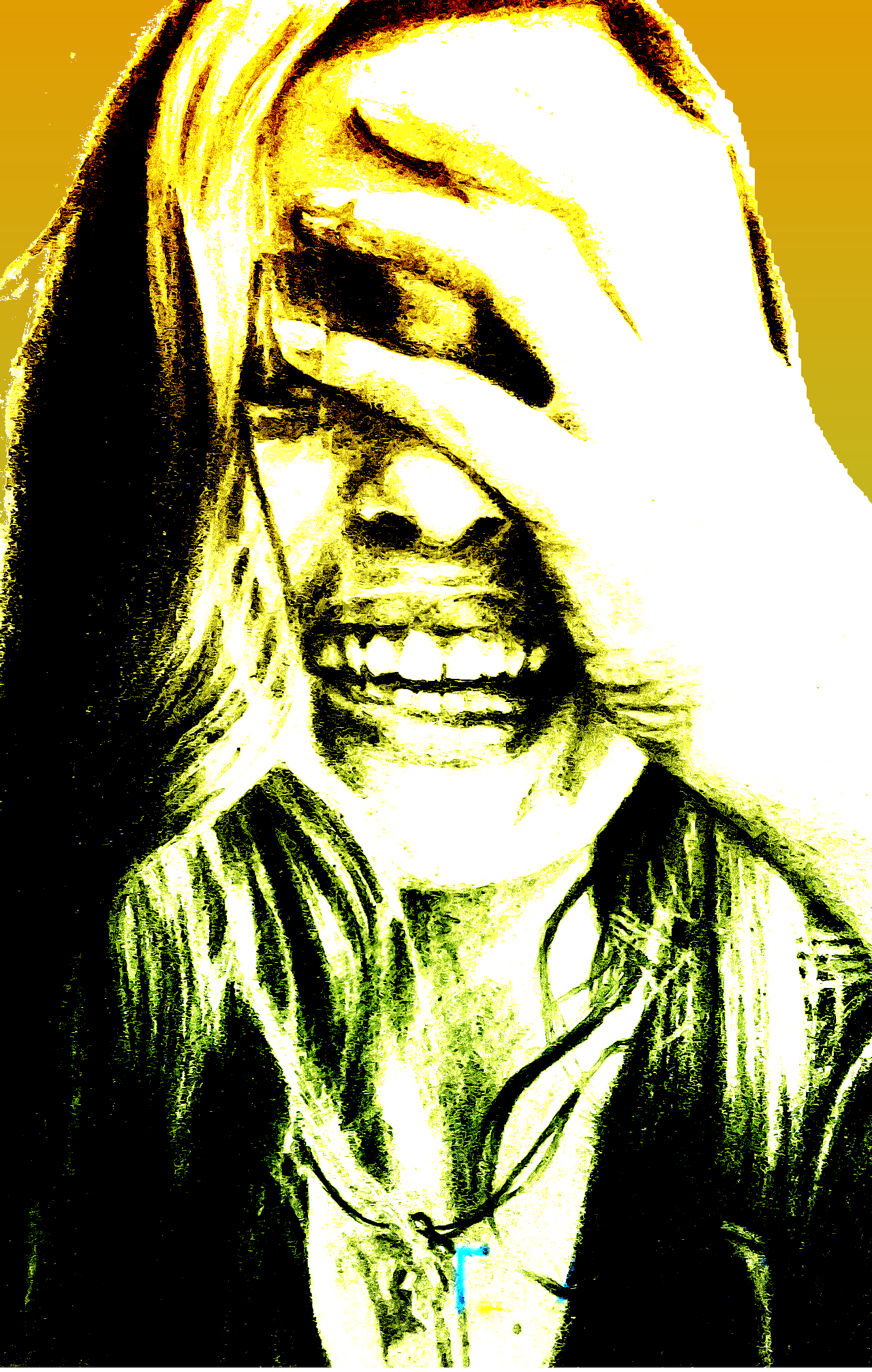 My email is
Have patience. It is just takes practice
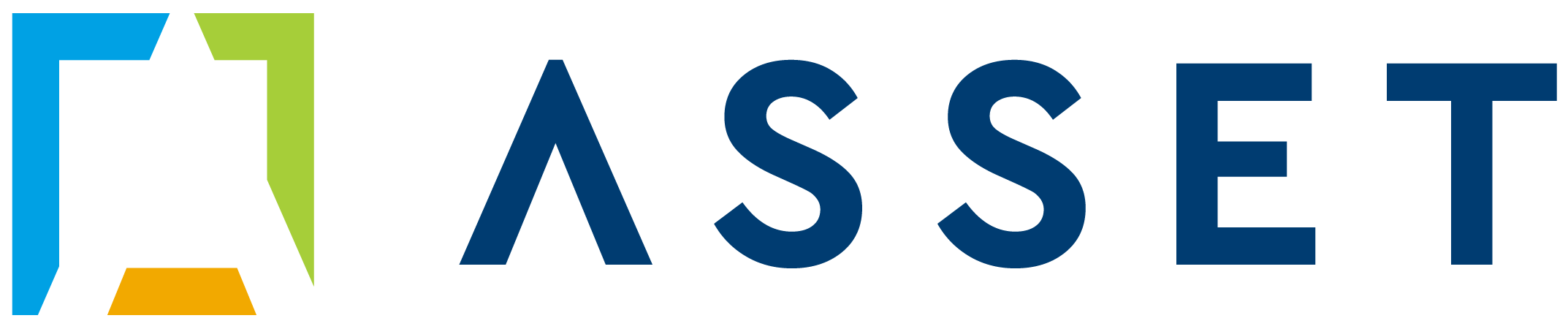